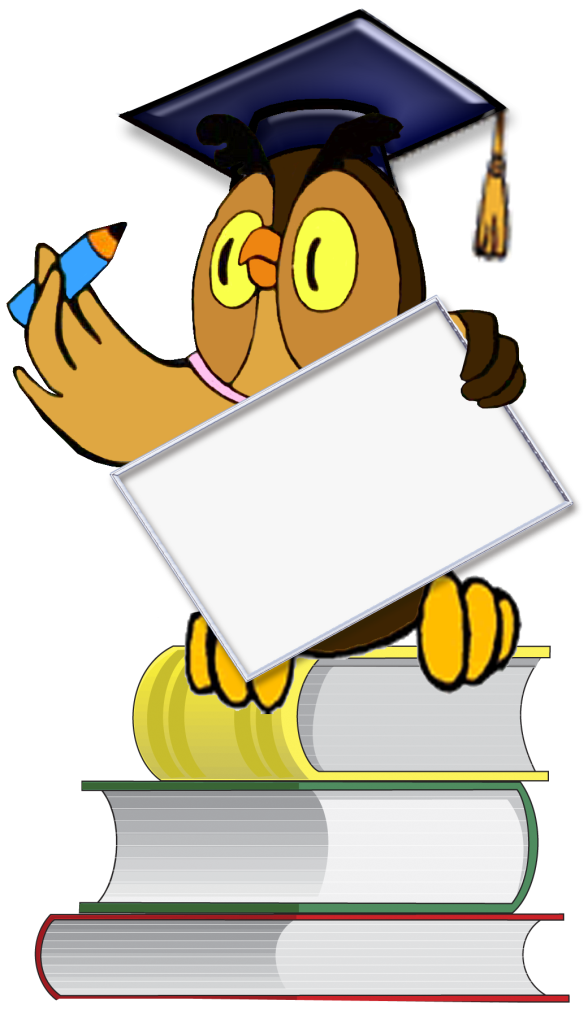 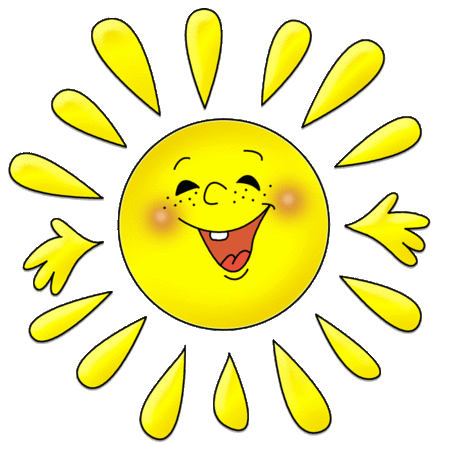 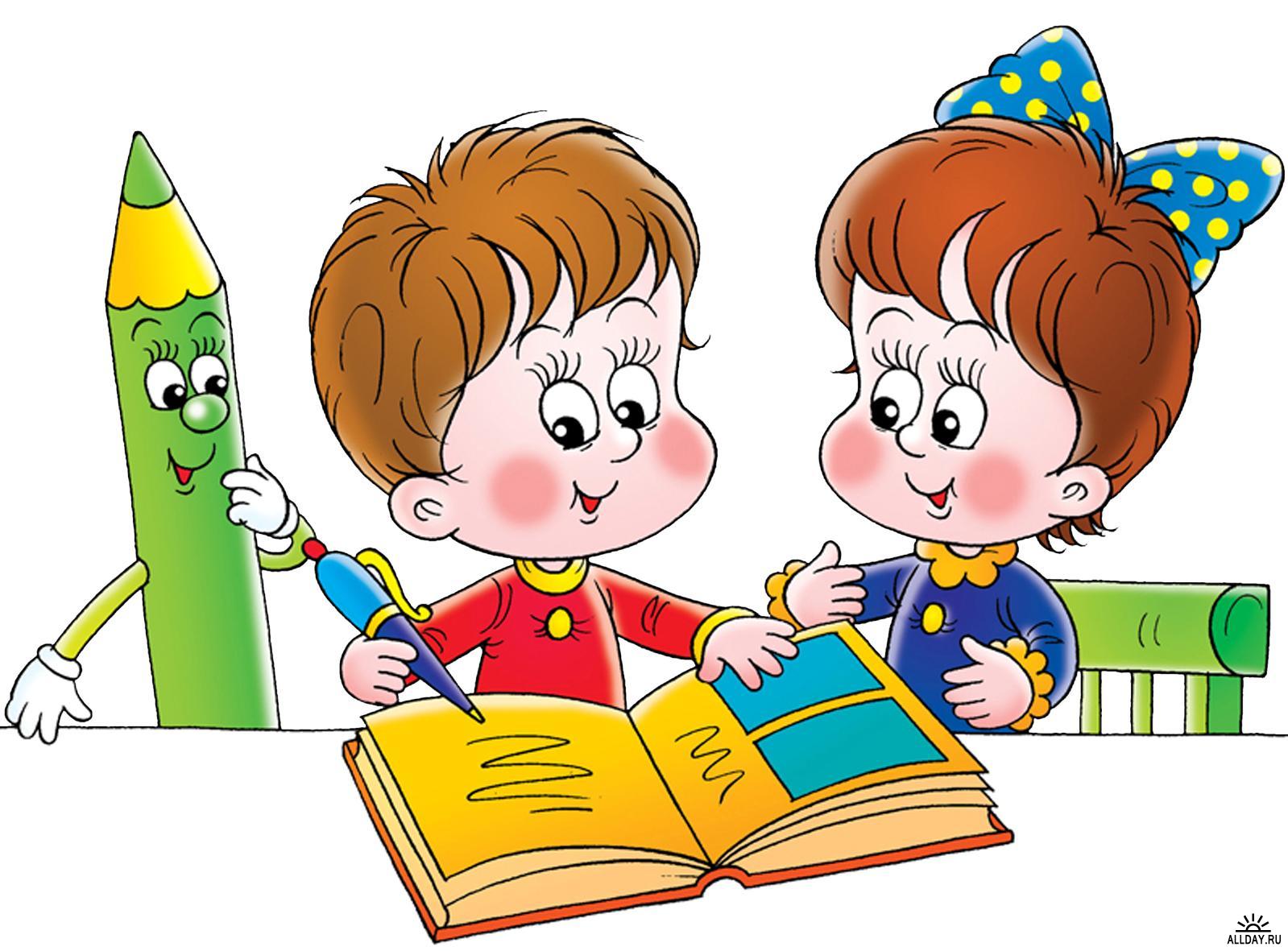 ТЕМА:  Четверть числа
Я узнаю _____________
Я пойму _____________
Я смогу ______________
Я запомню ___________
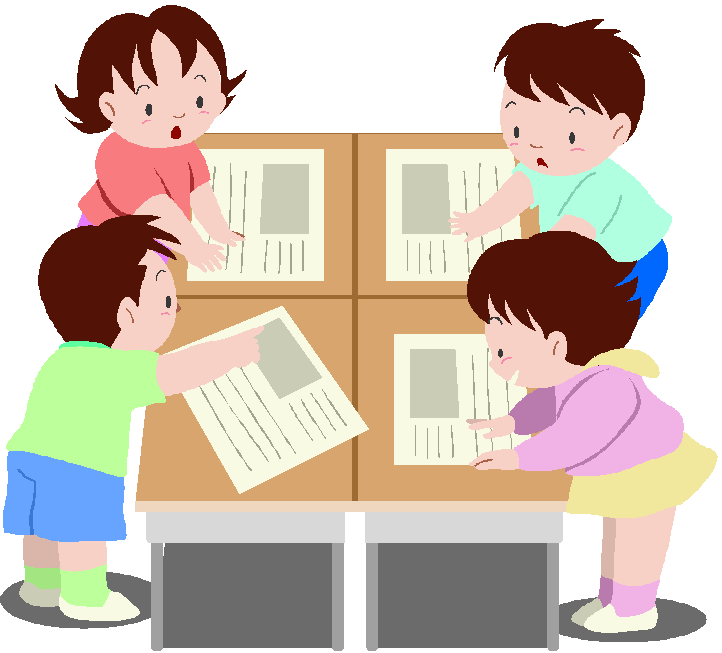 четверть
четверть
четверть
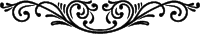 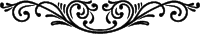 четверть
четверть
?
2
12 : 4
8 : 4
1
3 : 3
ТЕМА:  Четверть числа
Я узнаю _____________
Я пойму _____________
Я смогу ______________
Я запомню ___________
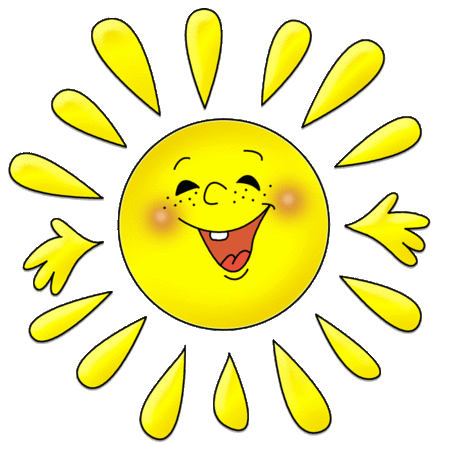